Clincopathological conference


By  4th Medical Unit
Chief : Prof Dr.K.SENTHIL M.D    Associate professor : DR. K. MURALIDHARAN M.D     Assist. professor : DR. V. MANIKANDAN M.D                                               DR.S. SARAVANA MADHAV M.D                                        DR.M.ILAMARAN M. D D. M                      presentor:Dr.Dharmaraj.M                        2nd year PG
H/O PRESENTING ILLNESS
Mr.Sathishkumar, 47 years old male came with H/o abdominal pain for 1 month
         which was acute in onset
          progressive,colicky pain
          aggravated by food intake occasionally relieved by vomiting and loose stools
h/o loose stools for 1 month
          5-6 episodes /day ,
          a/w blood and mucus 
h/o vomiting for 1 month 
          3 episodes /day , projectile ,a/w food particles not a/w blood
h/o abdominal swelling 
h/o loss of weight and appetite
h/o fever – low grade, intermittent, relieved by taking medicine
h/o knee joint pain and swelling
h/o constipation -15 days back
h/o easy fatigability
h/o belching
h/o excessive sweating and palpitation
no h/o noturnal diarrhea
No h/o  melena /hematemesis
No h/o b/l leg swelling
No h/o jaundice
No h/o cough with expectoration
no h/o claudication
No h/o chest pain
No h/o loc/seizure
No h/o radiation exposure
Past h/o
h/o ptb diagnosed 10 yrs back took ATT for 6 months
k/c/o  T2DM for 15 yrs on OHA ( T.Metformin + glimipride 1BD )
H/o similar episodes in the past for 2 yrs ,treated at local hospital records NA.h/o vomiting and constipation 6 months back ,diagnosed as paralytic ileus corrected with potassium supplementation
H/o abdominal pain 6 months back  diagnosed  right ureteric and renal calculi ,taking siddha medicine
n/k/c/o SHTN/BA/Epilepsy/ thyroid disorder
Personal history
Consumes mixed diet
Chronic alcoholic for 15 yrs ,90 ml /day
Chronic smoker 1 packet/day for 10 yrs
Normal bladder habits 
Normal sleeping pattern
Family history
No h/o similar complaints in his family members
No h/o any allergic food substances
No h/o TB contact with his family members
On examination
Comfortable at rest
Afebrile
Malnourished
Hydration fair
Pallor present
Pandigital grade 2 clubbing present
No pedal edema/icterus/cyanosis/generalised lymphadenopathy
vitals
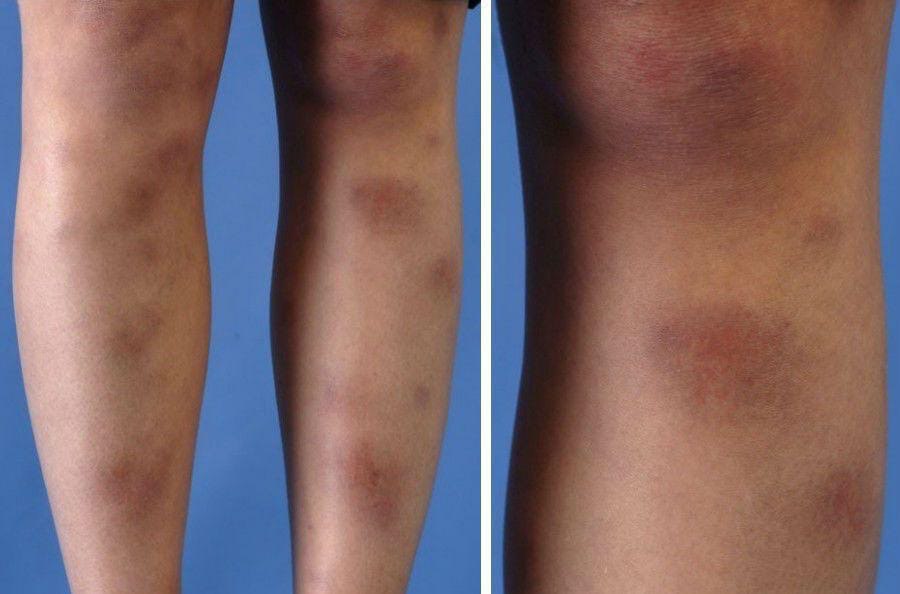 Bp- 100/70 mmhg                                                          
Pulse rate- 100/min 
Tempratue- 97 F
SPo2- 98% in room air
fundus exam - normal
erythematous nodules present over b/l shin of tibia - ?erythema nodosum
Systemic examination
P/A – soft ,bowel sounds present . Tenderness present in RIF 
 No mass /organomegaly
Genital examination – skin tag present at 3 o clock position  which is edematous and tender
CVS- S1,S2 present no murmur
RS- BAE present ,no added sound
CNS  - no focal neurological deficit
investigations
ECG:HR-88/min,NAD,NSR,NO ST -T Wave changes
Chest X Ray  -No significant Abnormality 
2D ECHO
Grade 1 LVDD,
Mild concentric LVH,
Normal LVSF
LVEF 75%
USG ABDOMEN AND PELVIS
GB- Distended
Pancreas- obscured
Bowel-inflammatory bowel wall thickening associated  with mass lesion in RIF 3x2 cm   and  luminal narrowing 
Multiple mesenteric lymphnodes and paraaortic nodes are enlarged ,largest measures 2x1cm 
IMP- ? INFLAMMATORY/NEOPLASTIC BOWEL LESION
WHAT NEXT???